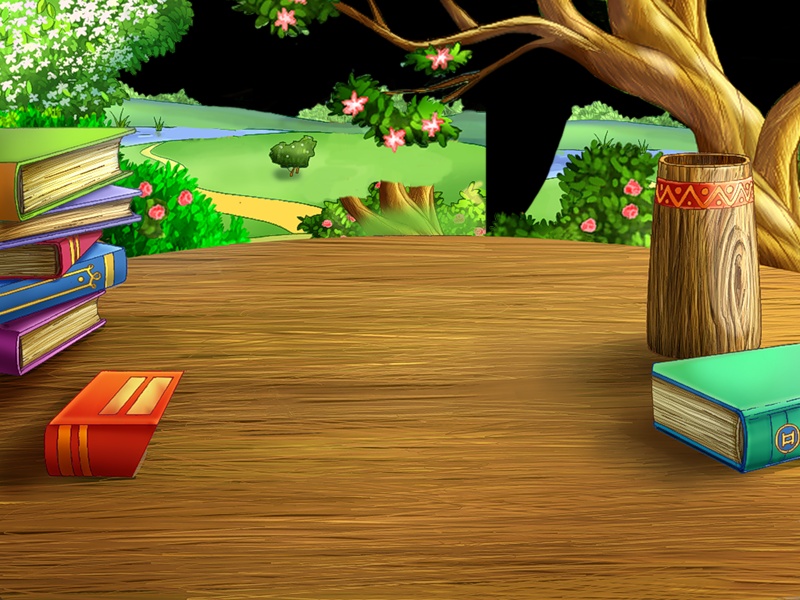 J’aime… je n’aime pas
J’aime… je n’aime pas
La musiquele sportle françaisl’anglaisles mathématiquesle russela litérature
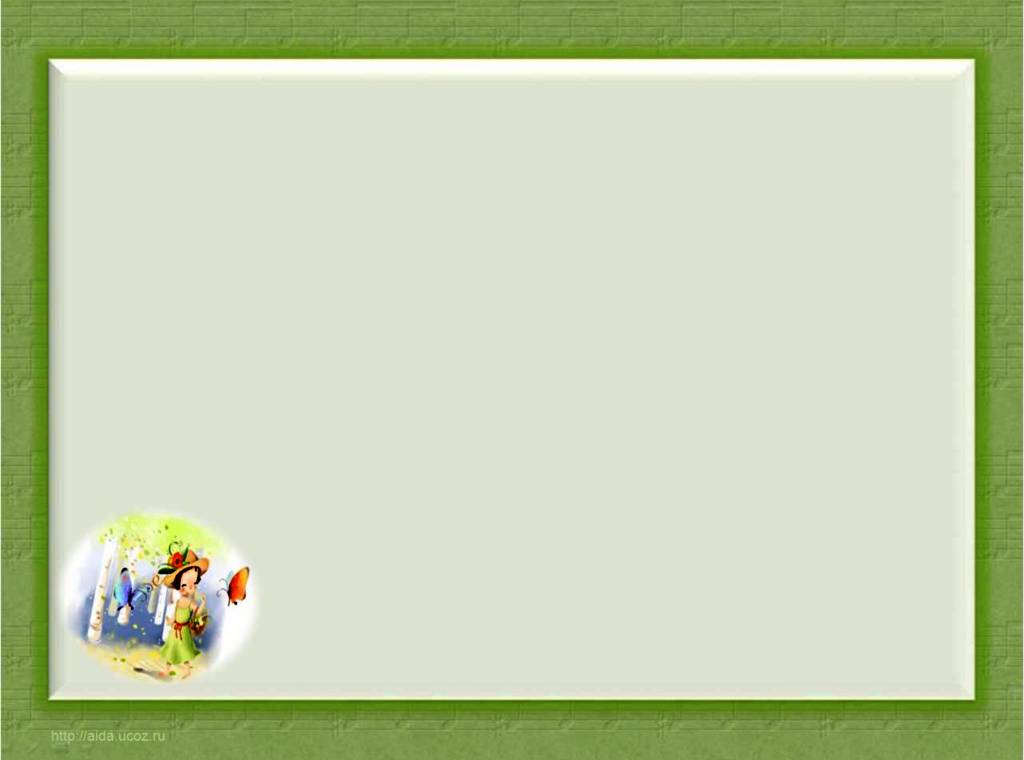 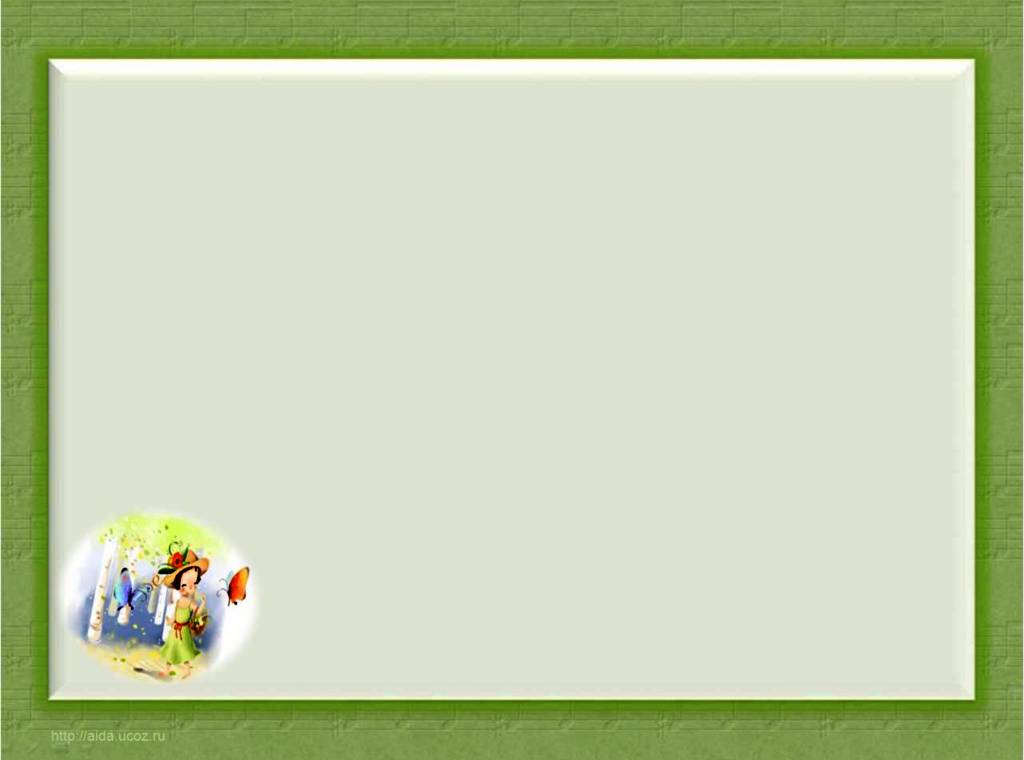 J’aime… (j’adore…)я люблю…(я обожаю…)je n’aime pas…(je déteste…)я не люблю…(я ненавижу…)
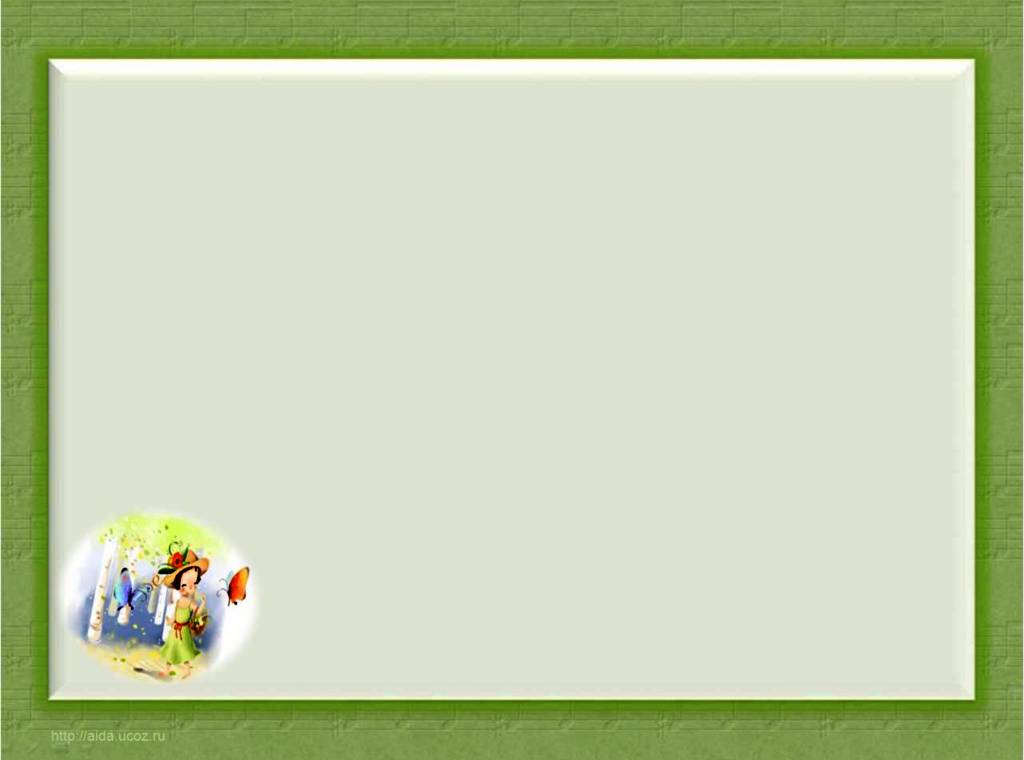 J’aime la musique.J’adore le sport.Je n’aime pas l’anglais.Je déteste les mathématiques.
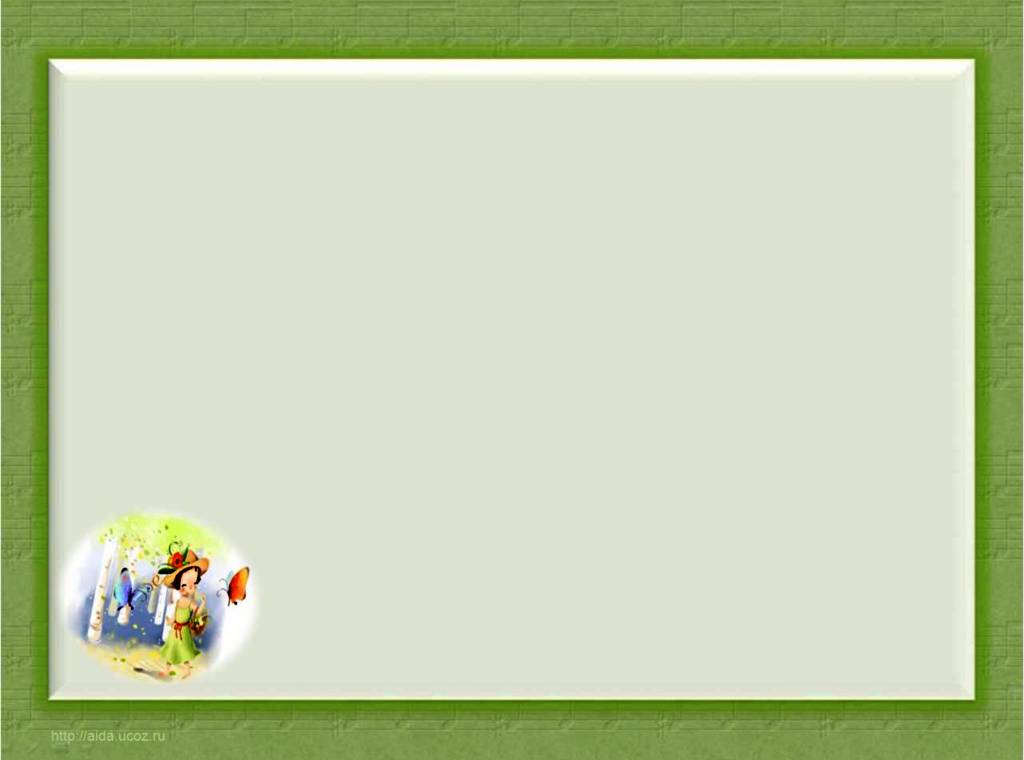 J’aime …J’adore … Je déteste ...Je n’aime pas ...
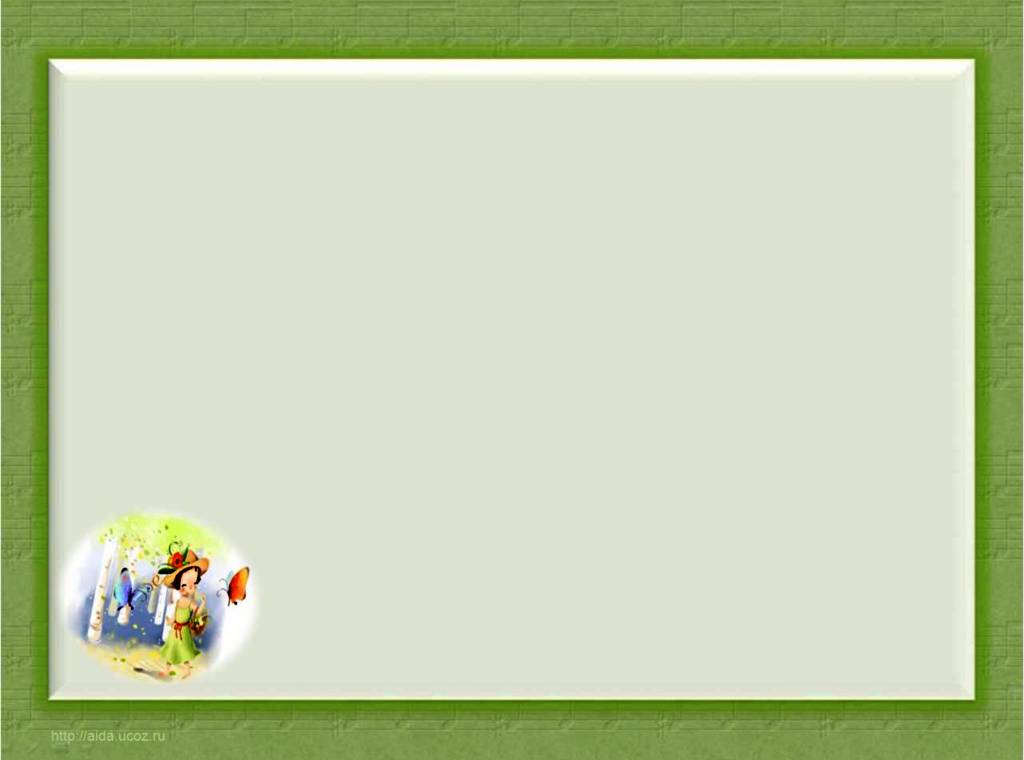 Aimes-tu le russe?Oui, j’aime le russe.Non, je n’aime pas le russe.	Aimes-tu le sport?Oui, j’aime le sport.Non, je n’aime pas le sport.
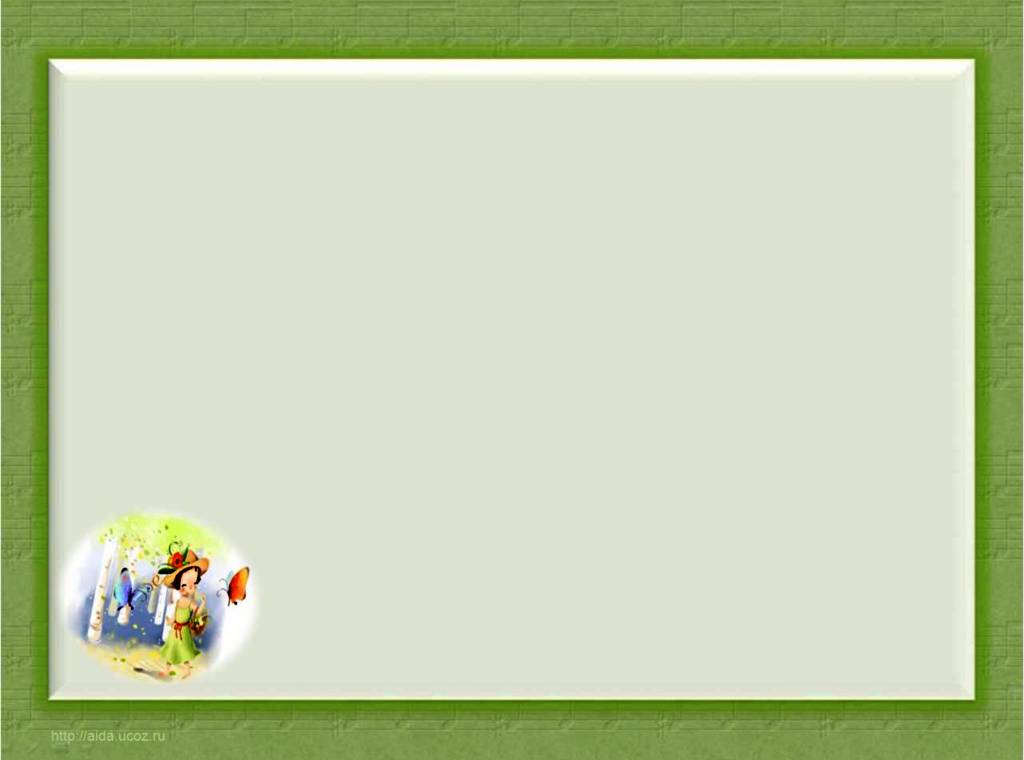 Aimes-tu la musique?Oui, j’ … la musique.Non, je … la musique.Aimes-tu le français?Oui, j’ … le français.Non, je … le français.
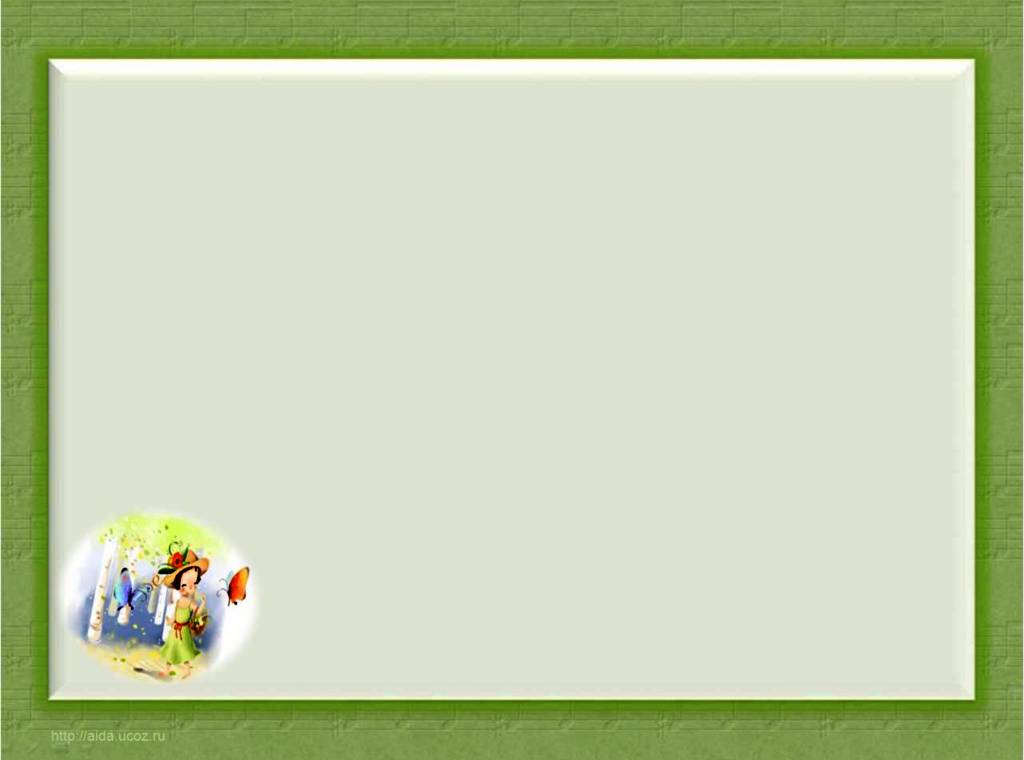 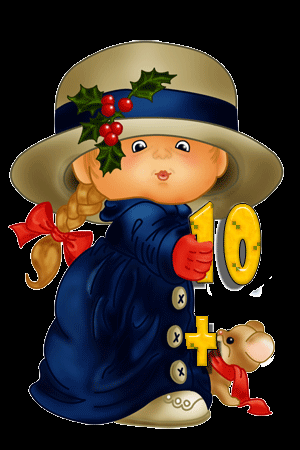 C’est Nicole.   Elle aime …C’est André.                Il adore …      C’est Lucie. Elle n’aime pas …  C’est Nicolas.         Il déteste …
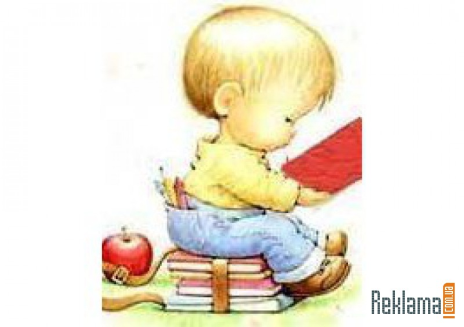 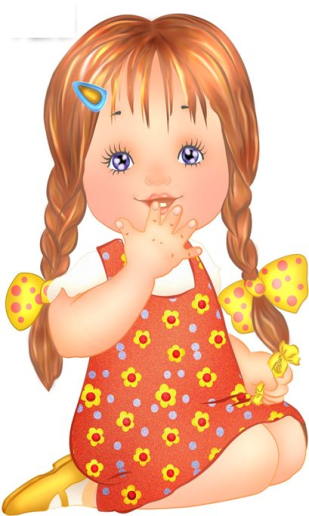 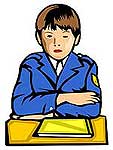 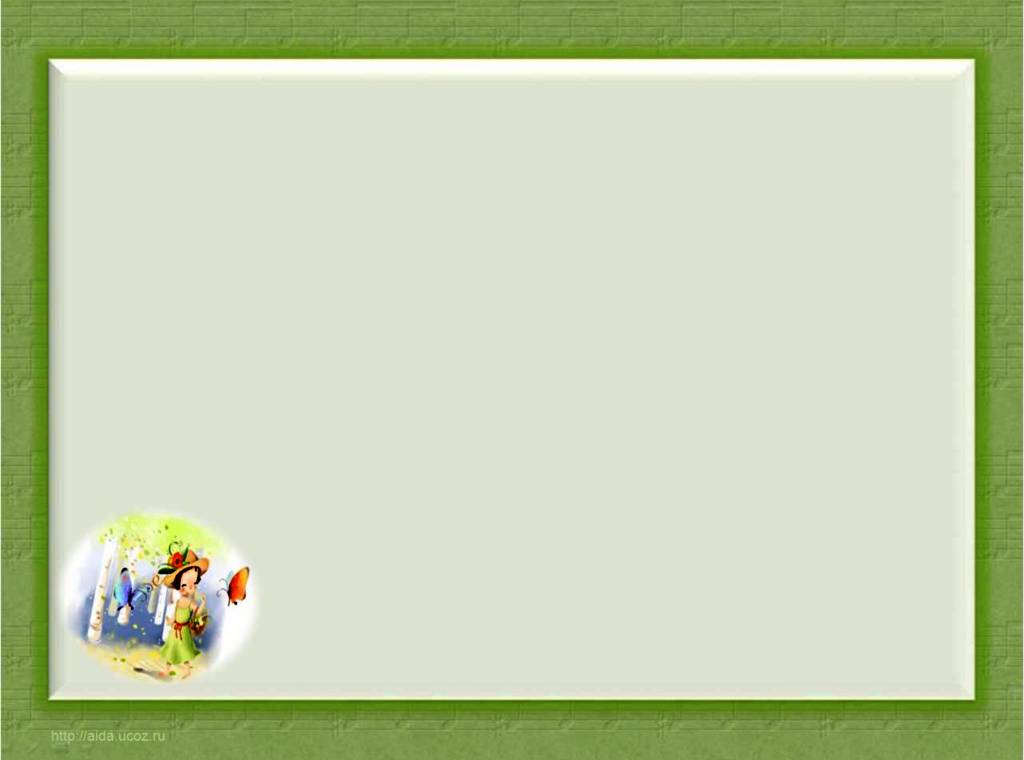 Le lapin             le mielLe chat                      la carrote                     aimeLe chien                      le poisson		L’ours     la viande
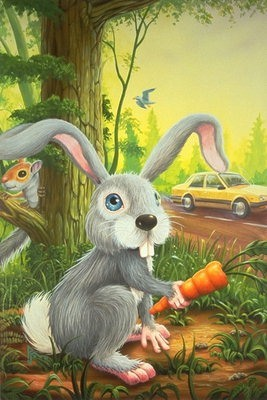 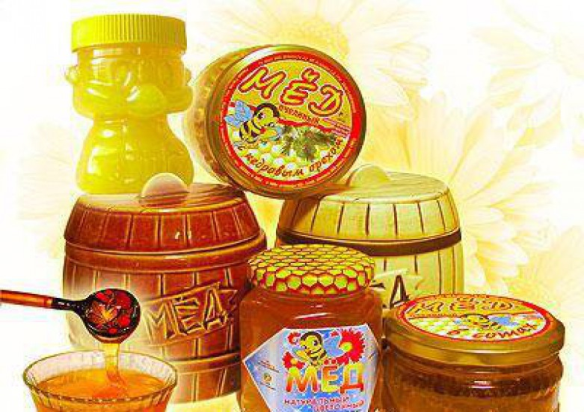 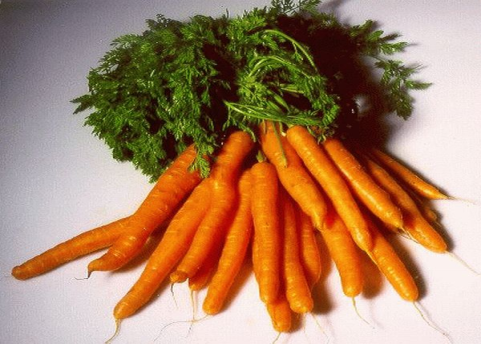 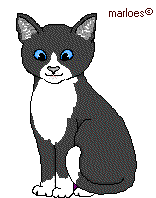 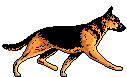 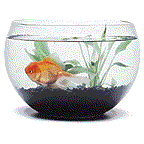 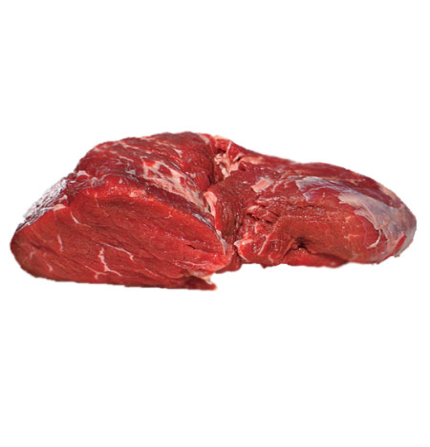 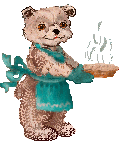 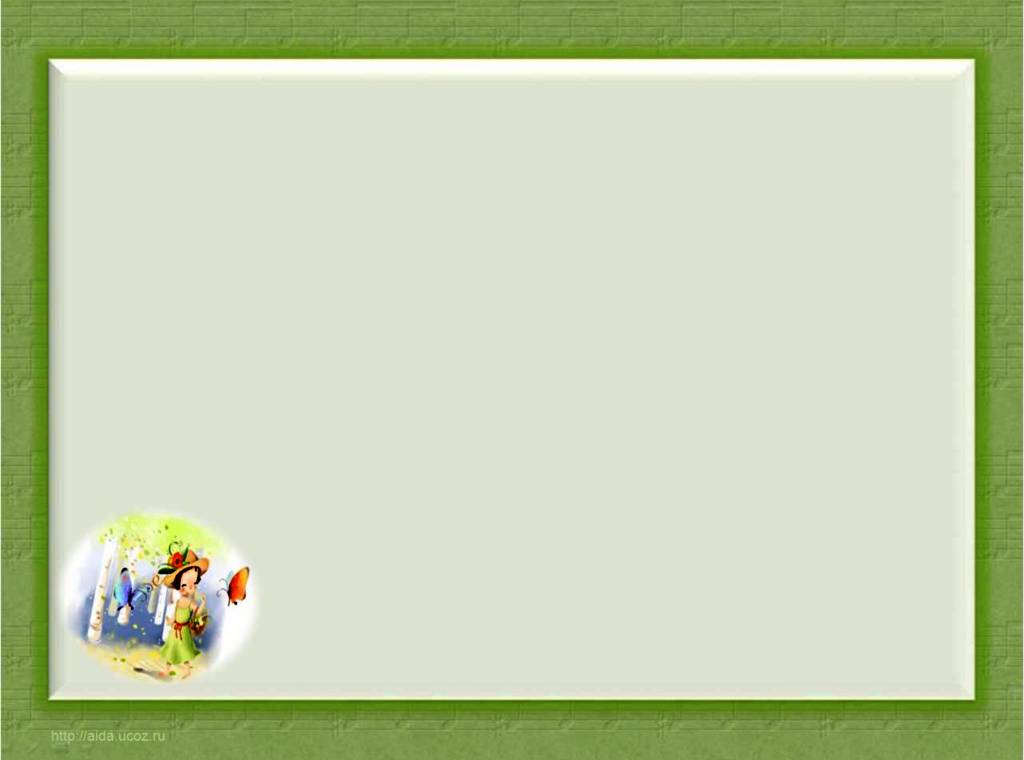 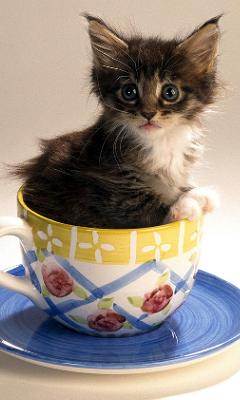 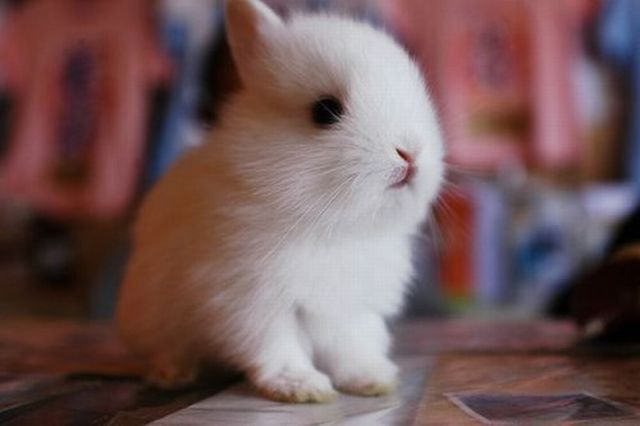 aime
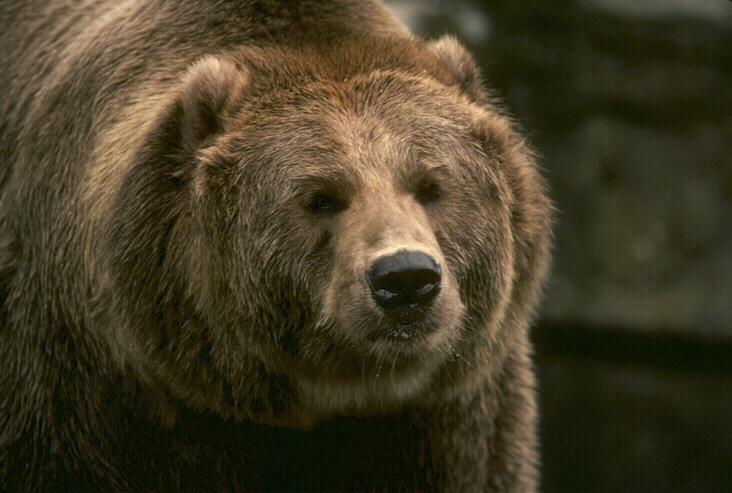 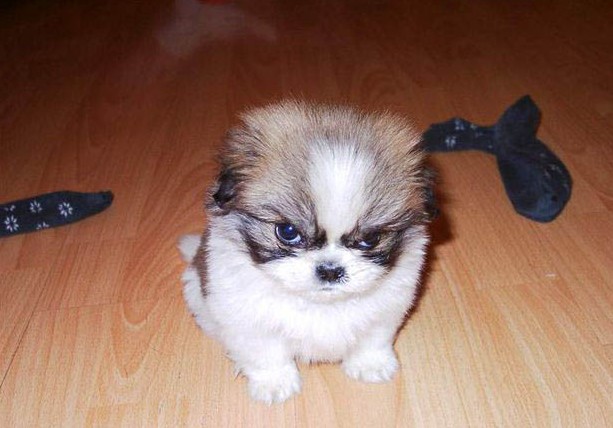